Title I, Part ASchoolwide ProgramsWebinar #6
James Connolly
Terry Reyes
Office for Grants and Federal Fiscal Compliance
April 15, 2016
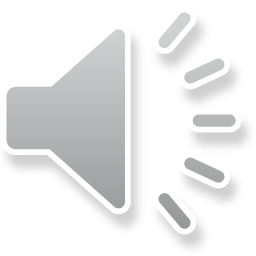 1
Goals of Webinar Series
To review the basic concepts of schoolwide programs.
To encourage you to begin planning now for the 2016–2017 school year.
To answer specific questions.
To share what we’ve learned.
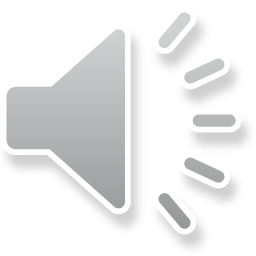 2
Agenda
Key points from previous sessions.
Accounting for schoolwide program expenditures.
Fund code 282.
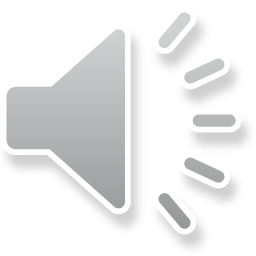 3
Key Points from Previous Sessions
Basic planning in the spring for the following school year:
LEA has developed preliminary budget of all the federal, state, and local funds it will have available.
Campus has conducted its comprehensive needs assessment and identified and prioritized its needs.
Campus is finalizing its campus improvement plan (CIP).
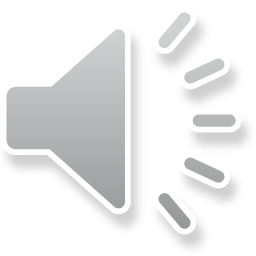 4
Planning for Schoolwide Programs
We’ve also covered additional steps:
LEA can demonstrate that it has passed the supplemental funds test.
LEA and campus have selected a consolidation option (TEA recommends federal consolidation).
Campus has created its schoolwide budget(how much it is consolidating and from which programs) and included the budget in its CIP.
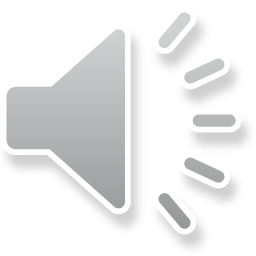 5
Planning for Schoolwide Programs (continued)
LEA has established an accounting methodology for allocating expenditures to the funding sources that contribute to the schoolwide pool (TEA recommends the proportionality methodology).
LEA has notified TEA of its plans regarding schoolwide campuses using NCLB Consolidated Federal Grant Application (including entering the total schoolwide budget totals in Schedule BS6001).
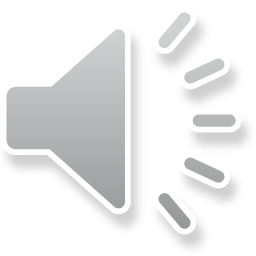 6
Step-by-Step Planning
Full details of step-by-step planning, with multiple examples, available on three web pages, beginning with tea.texas.gov/grants/schoolwidefundingandaccounting1/.
Focus on maintaining required documentation for auditing and monitoring purposes.
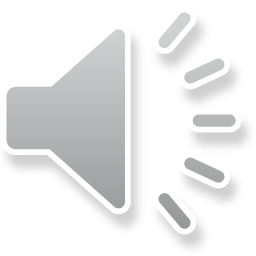 7
Step-by-Step Accounting
Full details of step-by-step accounting procedures for schoolwide program expenditures, with examples of general ledgers, available on three web pages, beginning with tea.texas.gov/grants/schoolwideaccountingforexpenditures1/
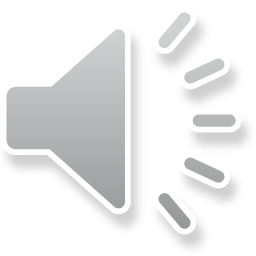 8
Accounting for SchoolwideProgram Expenditures
Accounting for schoolwide program expenditures has challenges.
Flexibility in using consolidated funds does not remove other requirements, which are:
Using the accounting structure defined in FASRG.
Reporting data to PEIMS.
Using generally accepted accounting principles (GAAP).
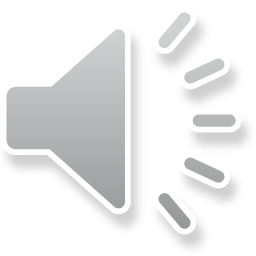 9
Fund Code 282
New fund code was established specifically so LEAs could identify schoolwide program expenditures in their general ledgers.
The code can only be used at the local level.
The code must not be used to report data in PEIMS.
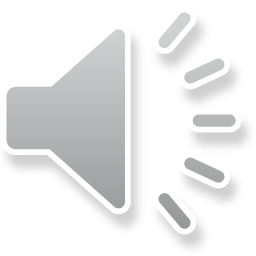 10
Advantages of Using Fund Code 282
Business managers can document schoolwide expenditures in the general ledger instead of in a separate general ledger, or in “off the books” accounting records.
Existing accounting software does not have to be modified. (LEAs can choose to make software changes to automate the proportionality calculations, but this enhancement is not required.)
LEA does not to take extra steps to calculate carryover amounts of unspent consolidated funds on each campus at the end of the grant period.
Auditors and monitors can easily see which expenditures are for schoolwide programs and can adjust their testing accordingly.
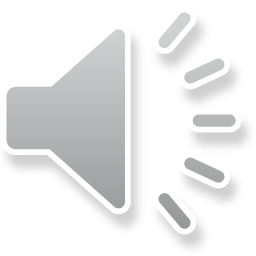 11
Disclaimer
Please note that the following examples are provided by TEA for informational purposes only. You should not interpret the items or amounts as anything other than sample data.
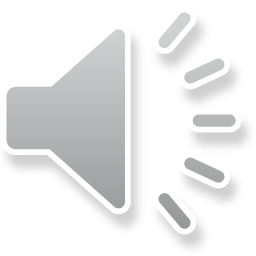 12
Review of Accounting Methodology (Proportionality)
This is an example of a proportionality table, which was described in Webinar #5.
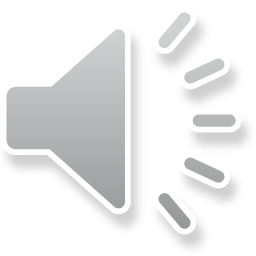 13
Setting Up Schoolwide Consolidationin an Accounting System
The LEA uses the proportionality table to set up the consolidation in its accounting system, using the usual fund codes as well as fund code 282.
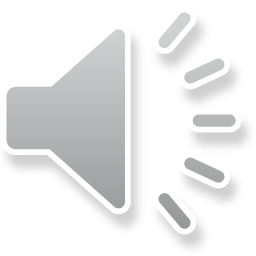 14
Your Questions
LEAs continue to ask for details about how to pass the supplemental funds test. Here’s a review of the basic concepts:
Under federal law, LEAs must demonstrate that campuses eligible to receive Title I, Part A funds comply with the supplement, not supplant requirement to ensure that they do not use federal funds to perform services that would normally be paid for with state or local funds.
LEAs with campuses that operate Title I, Part A schoolwide programs, however, must demonstrate that they comply with supplement, not supplant by passing the supplemental funds test. Instead of demonstrating that specific costs are supplemental, the supplemental funds test ensures that LEAs allocate funds appropriately to its campuses.
Regardless of which specific method you use, the overall goal should be to demonstrate that every campus receives at least the same amount of state and local funds that it would have received in the absence of Title I, Part A funds.
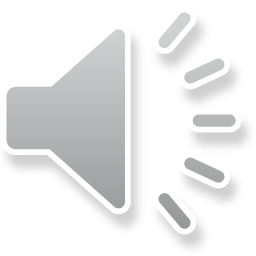 15
Your Questions (Single-Campus LEA)
A single-campus LEA whose one campus operates a schoolwide program must still pass the supplemental funds test, even if it can’t show that it uses the same method for multiple campuses.
The LEA could use one of the methods we describe on our website (recommended) or another method, as long as it documents that its one campus receives at least the same amount of state and local funds that it would have received in the absence of Title I, Part A funds. 
Auditors and monitors will review the documentation to ensure that the campus received enough state and local funds. They may request documentation from past years to verify that the LEA’s methodology has remained consistent over time.
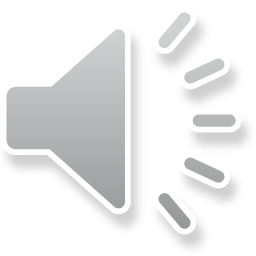 16
Your Questions (Teacher Salaries)
You can expand the supplemental funds test example we’ve provided that uses student-teacher ratios. Including different amounts for teachers with different experience levels may give a more accurate estimate of state and local funds needed to pay teacher salaries. Here’s an example:
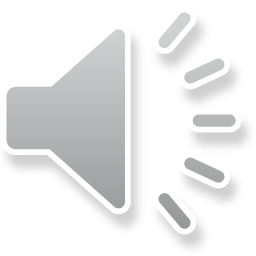 17
Your Questions (Advice)
Don’t “overthink” the supplemental funds test. LEAs should already be using some methodology to allocate state and local funds to their campuses. If you’re planning to operate schoolwide programs next year, just polish up your current method and make sure it will demonstrate compliance with the basic rule that every campus receive at least the same amount of state and local funds that it would have received in the absence of Title I, Part A funds. 
Our examples are based on information directly from USDE. If they seem too simplistic, that’s ok!
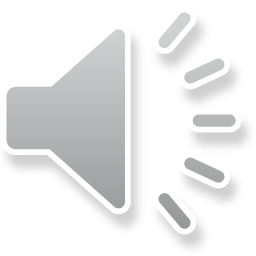 18
TEA Contact InformationTitle I, Part A Schoolwide Programs
Programmatic issues:
Division of Federal and State Education Policy
Anita Villarreal, nclb@tea.texas.gov

Fiscal issues and TEA federal flexibility initiative:
Office for Grants and Federal Fiscal Compliance
James Connolly, james.connolly@tea.texas.gov
Terry Reyes, terry.reyes@tea.texas.gov
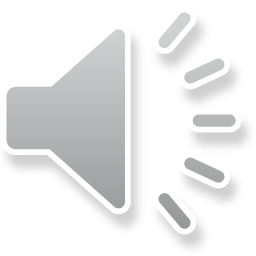 19